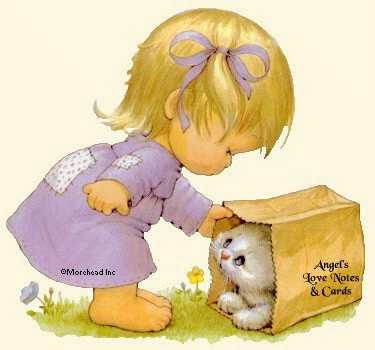 As you arrive to your work place...
Pray to God and ask his guidance!!
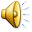 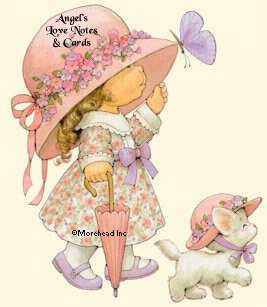 Greet your colleagues...
That is called friendship!!
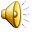 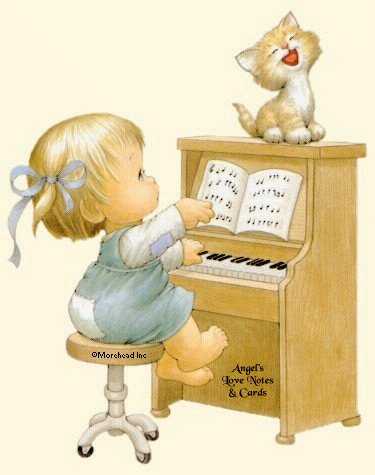 Give to everybody the best of yourself...
That is called 
sincerity!!
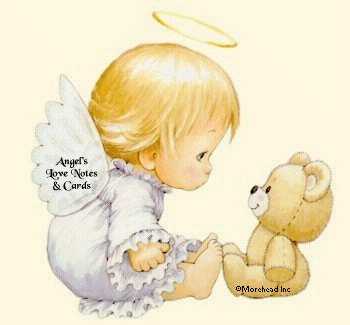 Program and organize your day...
That is called reflection!!
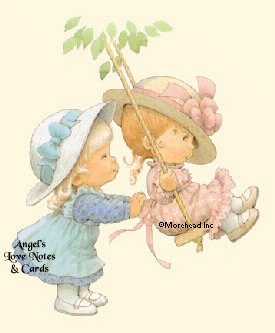 Now that you have planned everything begin to work...
That is called taking action!!
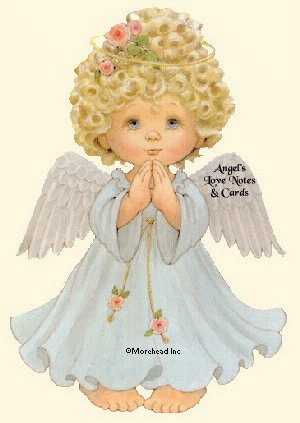 Trust that everything will be O.K….
That is called faith!!
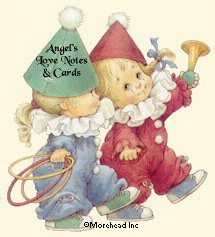 Work with happiness...
That is called enthusiasm!!
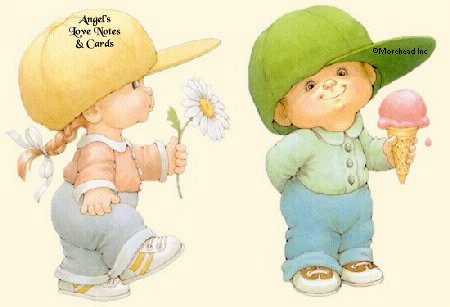 Give the best of yourself...
That is called
excellence!!
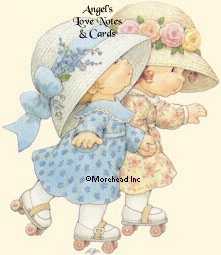 Help those with more difficulties than you...
That is called compassion!
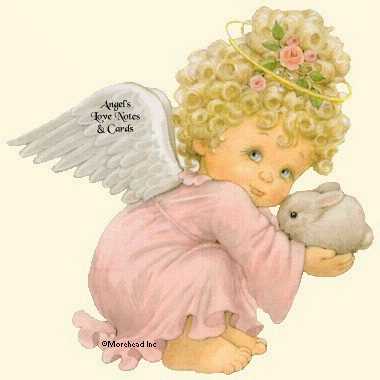 Understand that not everybody is at your level...
That is called tolerance!!
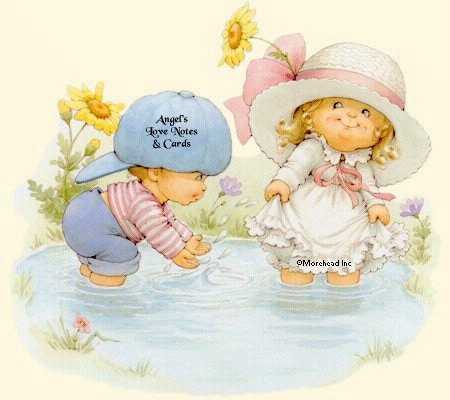 Receive praise with reticence...
That is called humility!!
God is with you...
That is called HRM!!